Gewichtseinheiten
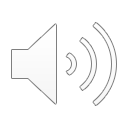 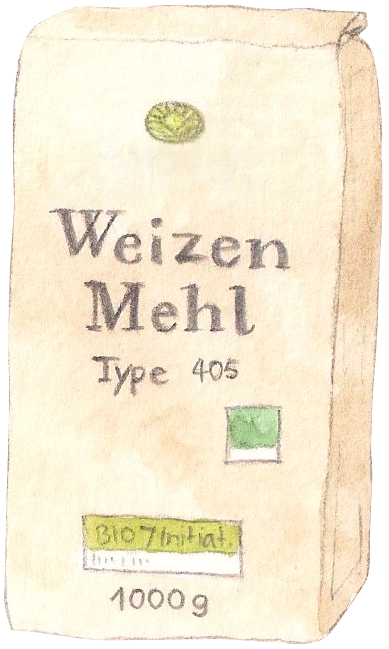 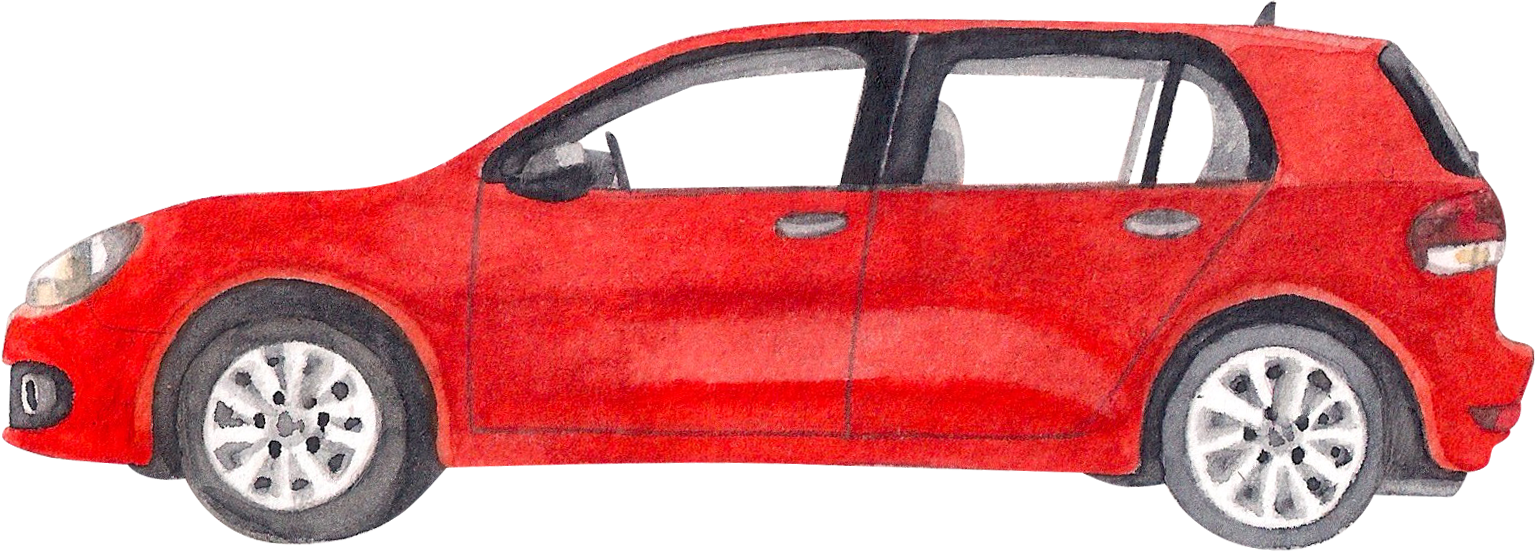 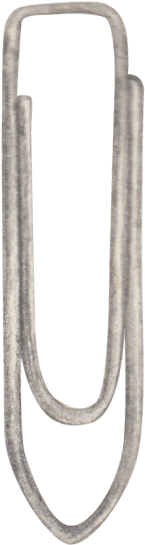 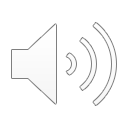 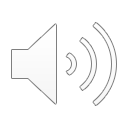 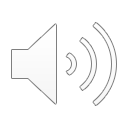 das Kilogramm (kg)
die Tonne (t)
das Gramm (g)
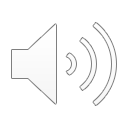 Eine Tonne hat 1000 Kilogramm.
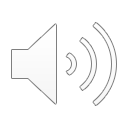 Ein Kilogramm hat 1000 Gramm.
Wir messen
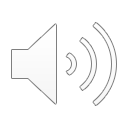 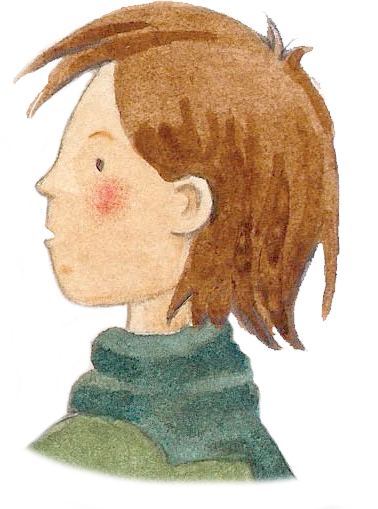 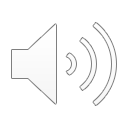 Ich bin 25 Kilogramm schwer.
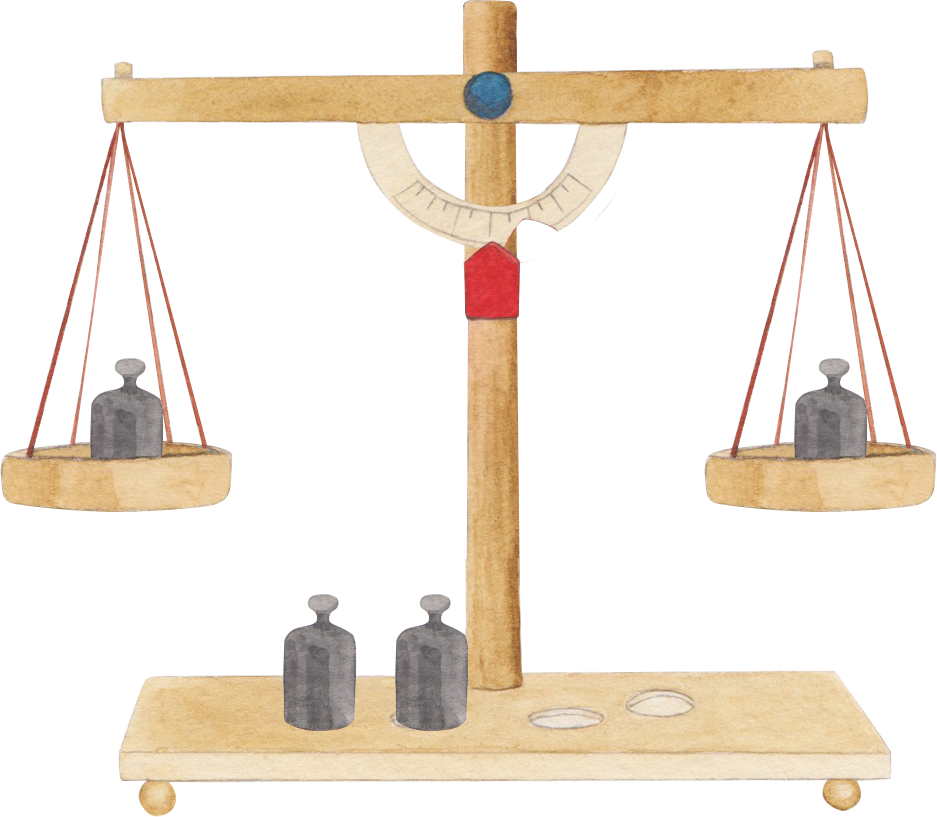 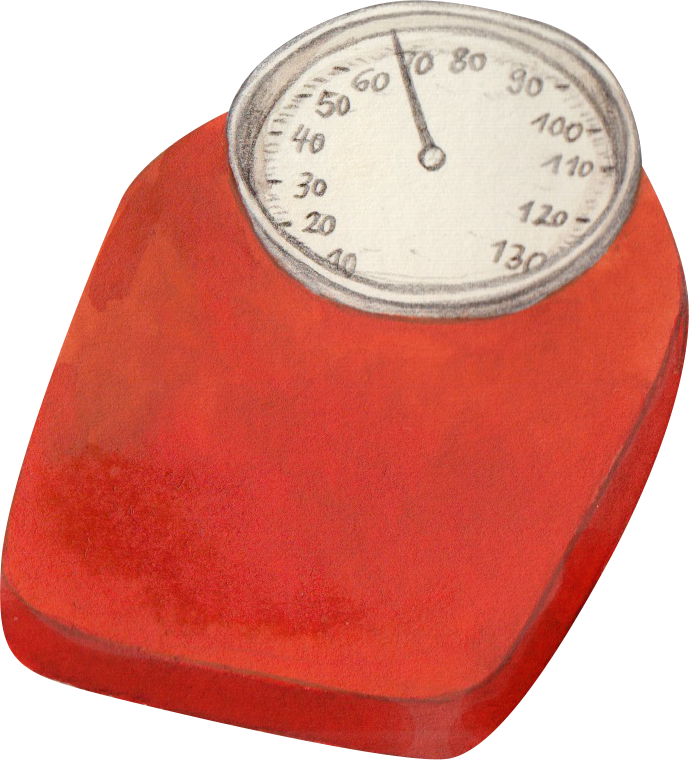 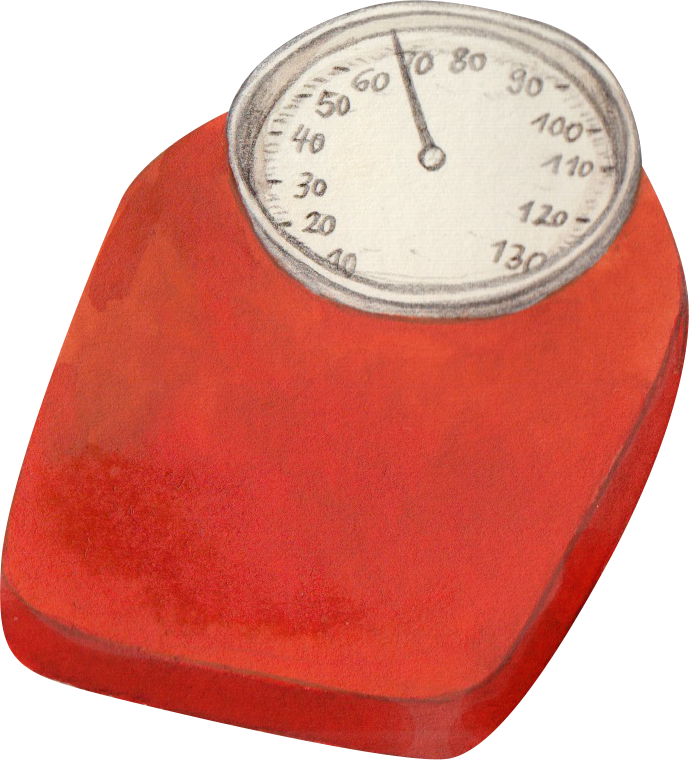 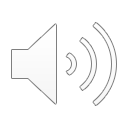 die Waagen
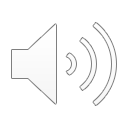 die Waage
Wir messen
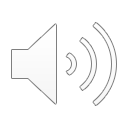 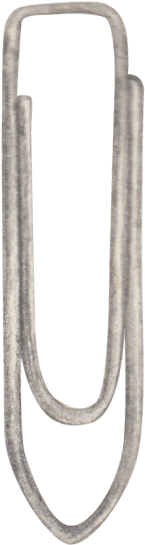 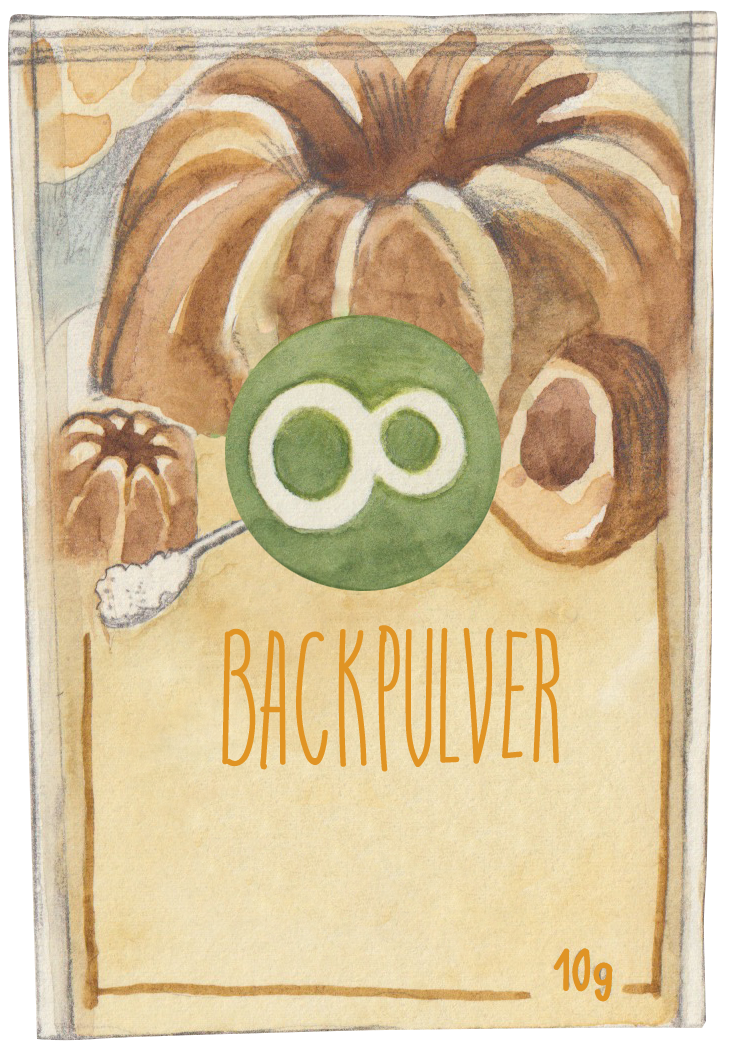 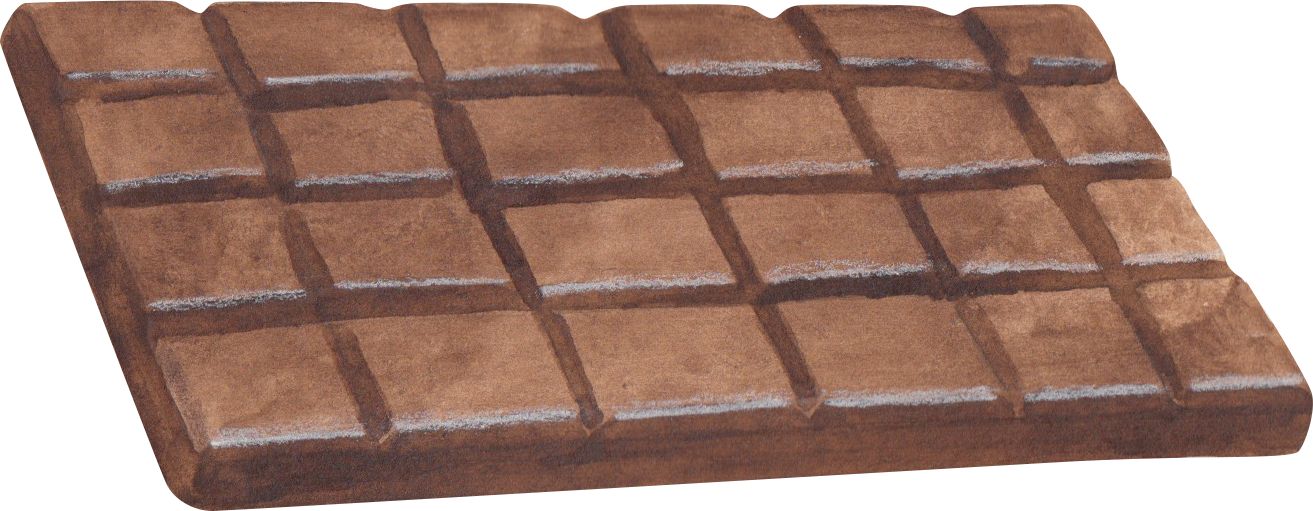 10g
100g
1g
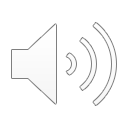 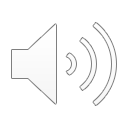 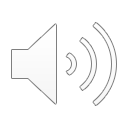 das Backpulver
die Schokolade
die Büroklammer
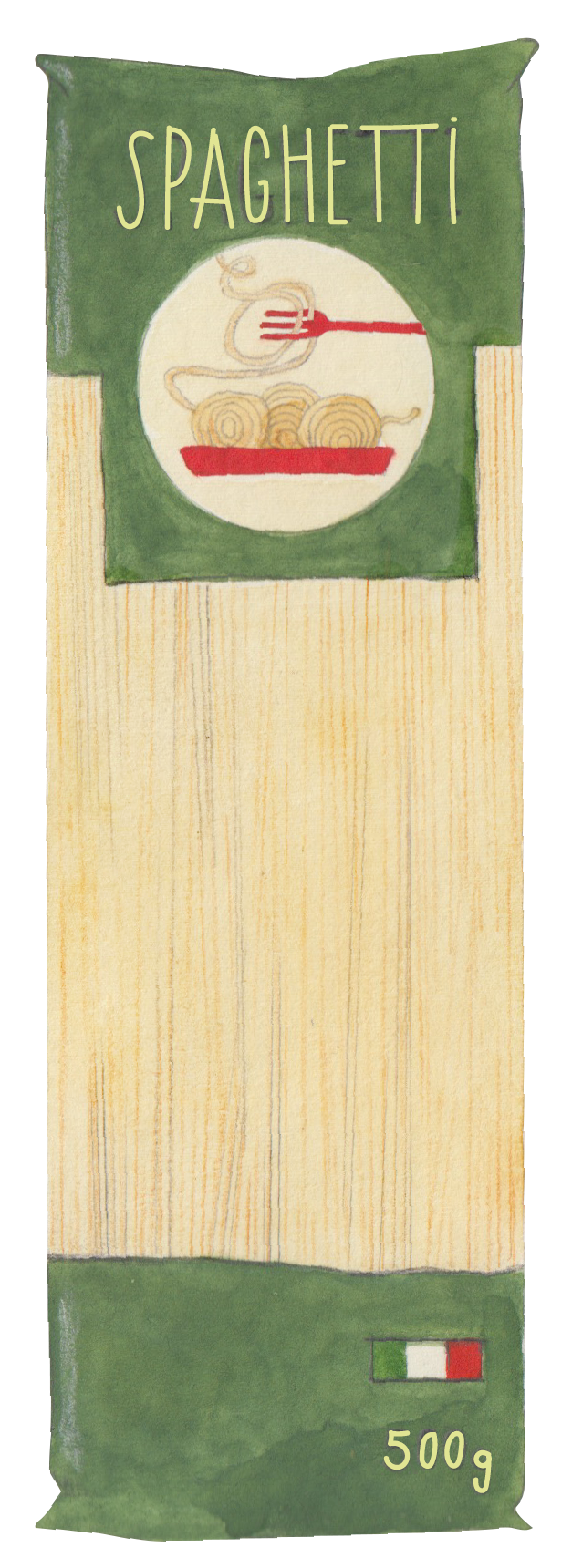 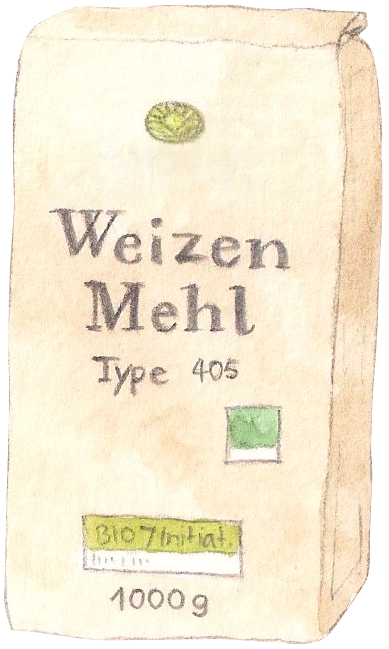 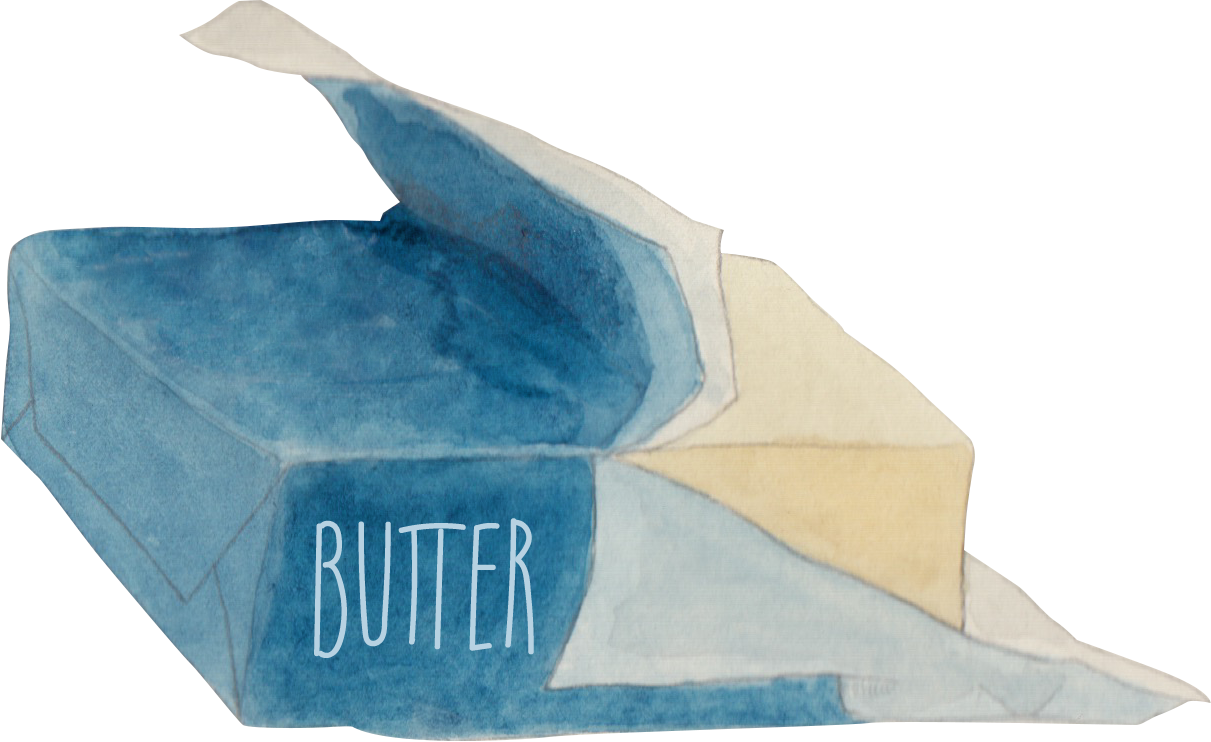 250g
500g
1kg
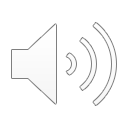 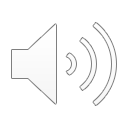 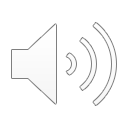 die Butter
die Nudeln
das Mehl
Wir messen
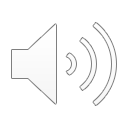 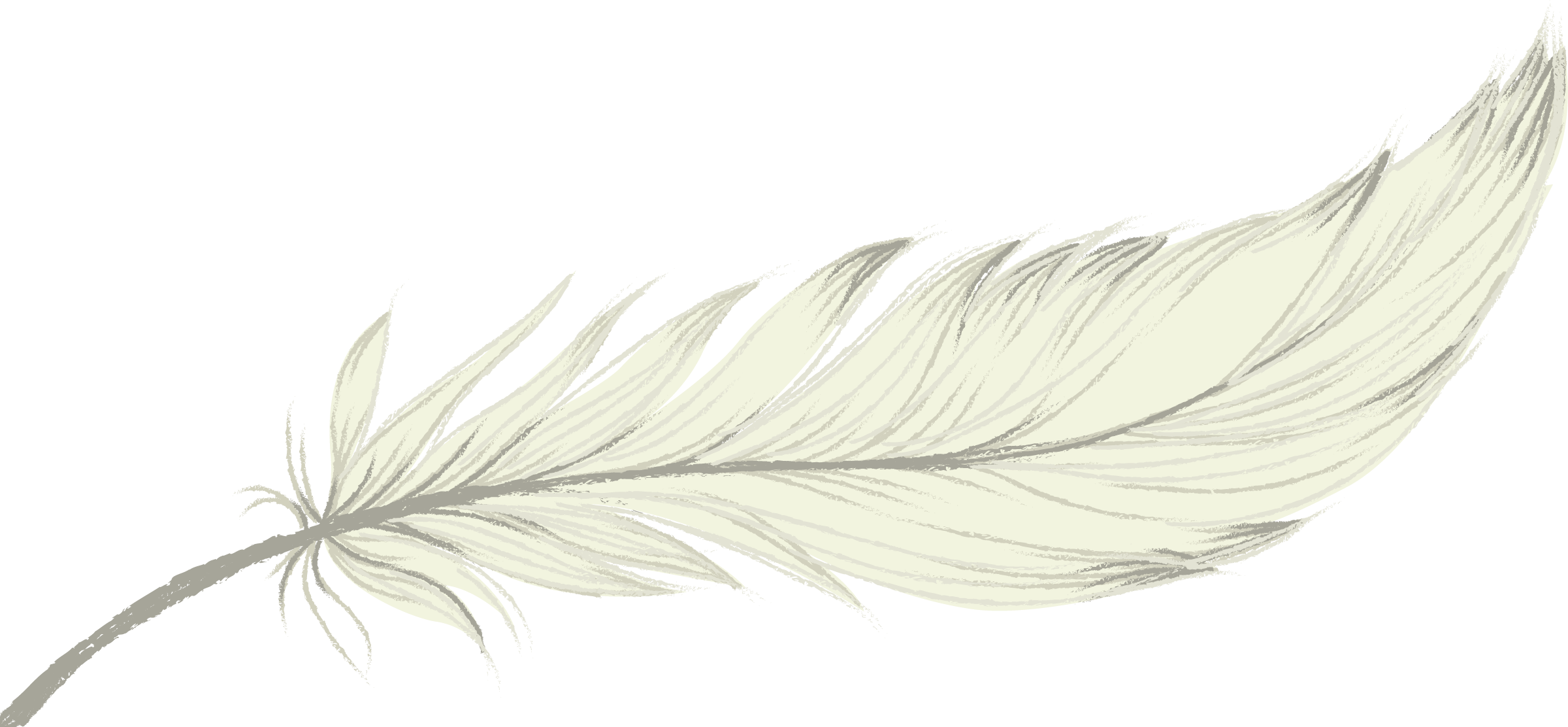 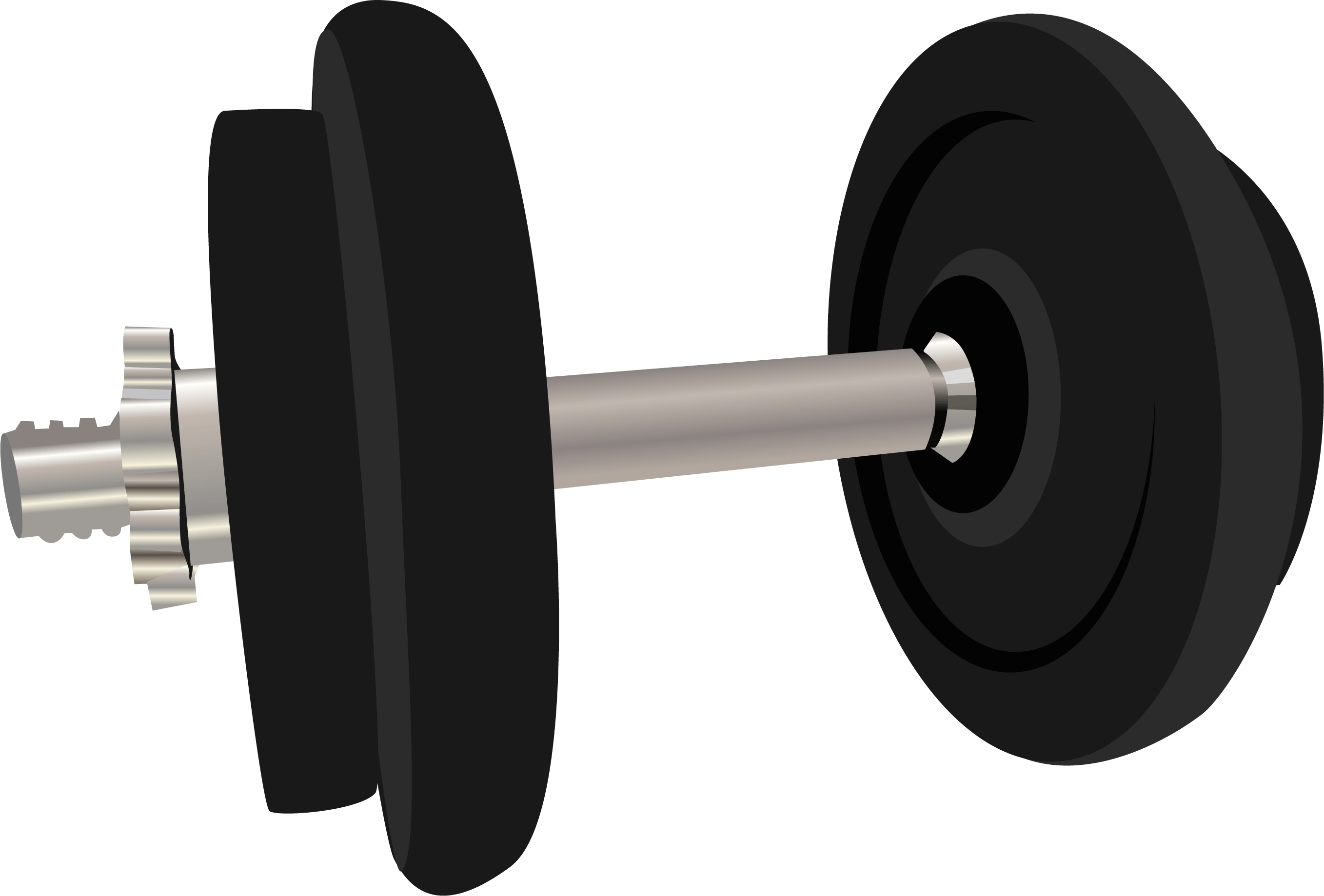 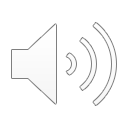 leicht
schwer
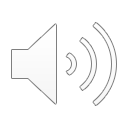 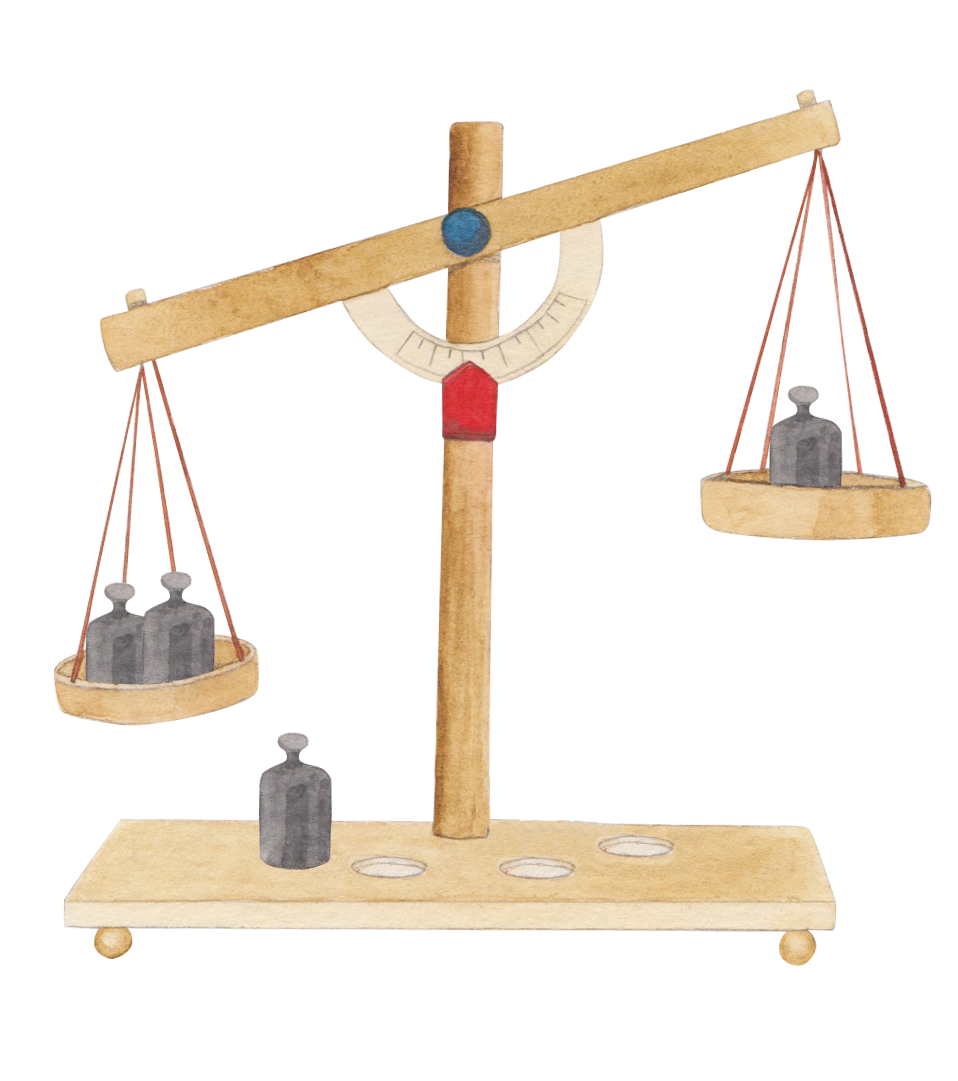 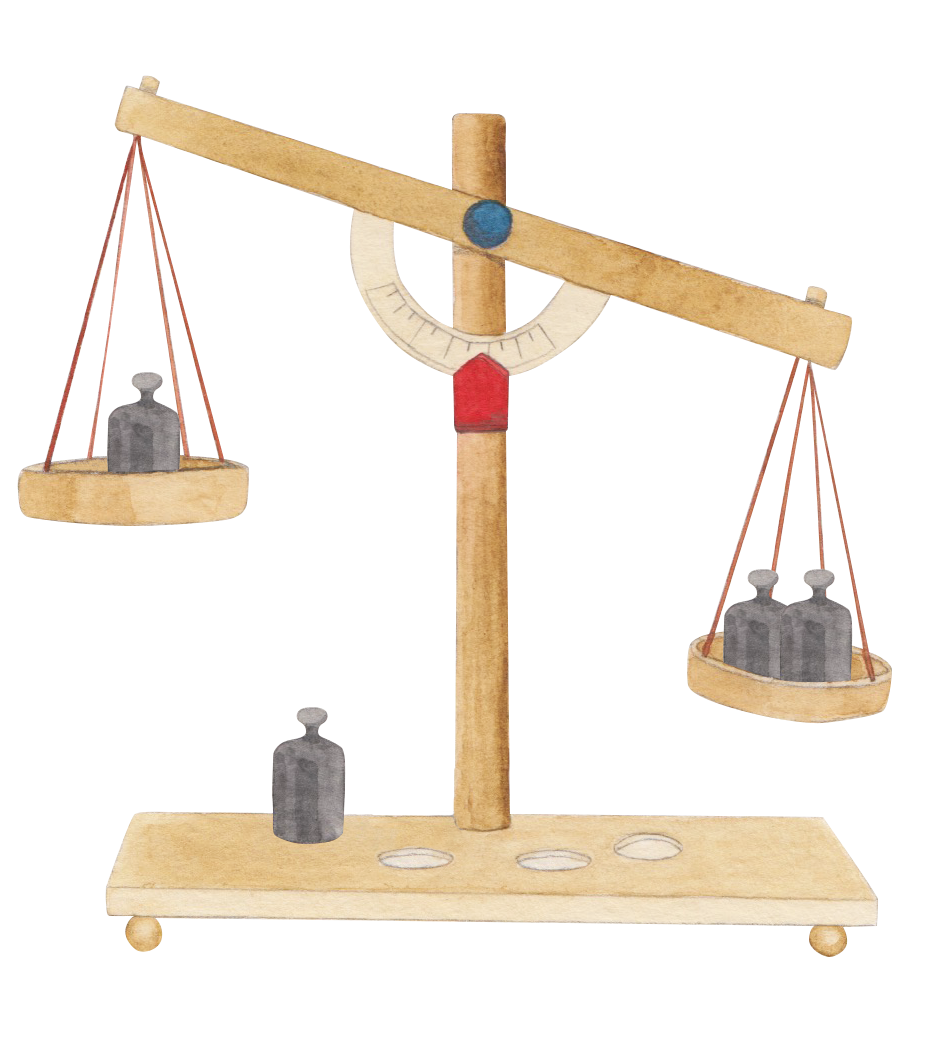 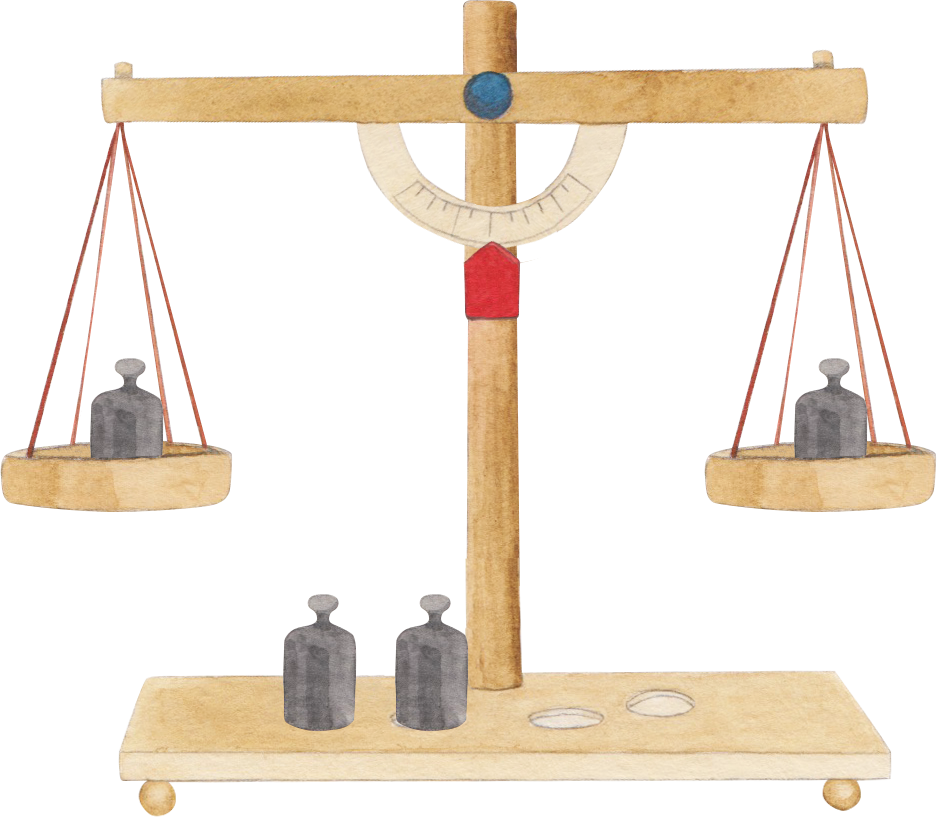 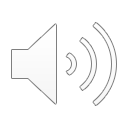 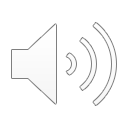 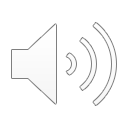 …ist leichter als…
…ist schwerer als…
…ist genauso schwer wie…